Platform Digital
Kewirausahaan
Dini Turipanam Alamanda
Perkembangan Bisnis Digital
Ekonomi Digital
Meningkatkan skala bisnis tanpa investasi (Moazed dan Johnson 2016)
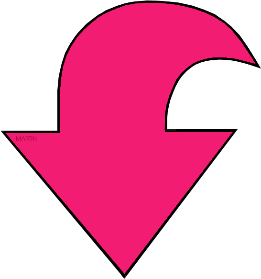 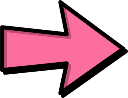 Platform  Digital
Model bisnis platform
Internet
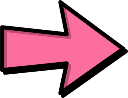 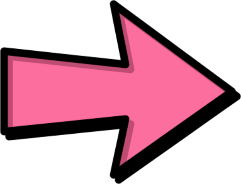 Ekosistem bisnis berbasis platform
Apple,
Google, dan Microsoft, GE, Disney
Nilai pelanggan dengan memanfaatkan efek jaringan
(Parker et al 2016, Choudary 2015).
Karakteristik pertumbuhan ekosistem platform yang berkembang secara viral telah menyebabkan gangguan di beberapa industri
Model bisnis platform memiliki konsep sederhana namun transformatif yang secara radikal mengubah bisnis, ekonomi, dan masyarakat secara luas
Ekonomi Digital
Ekonomi digital merupakan sebuah fenomena sosial yang mempengaruhi sistem ekonomi, dimana fenomena tersebut mempunyai karakteristik sebagai sebuah ruang intelijen, meliputi informasi, berbagai akses terhadap instrument informasi, kapasitas informasi dan pemrosesan informasi (Tapscott, 1997)
Model Kerangka Penerapan Ekonomi Digital
Structure
Digital Economy
Ciri ekonomi digital adalah melakukan perdagangan global dan banyak memotong rantai intermediary (no barrier to entry) sehingga memberi keleluasaan partisipasi pasar
Process
Product
Budiono et al. (2013)
Platform Ekonomi
10 prinsip dasar ekonomi platform
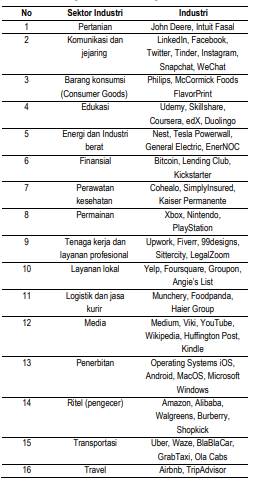 Skala Ekonomi
Akses atas Kepemilikan
Tidak ada lagi sampah
Tidak Ada Lagi Overhead
Penyesuaian Unit
Mengurangi Hambatan Masuk
Kapitalisasi
Ketepatan Harga
Dari Pret-à-Porter economy hingga Haute
Couture economy (ekonomi “siap pakai” hingga
“eksklusif sesuai pesanan”)
Informasi Dinamis
Skala Ekonomi
Kapitalisasi
Penyesuaian Unit
perusahaan platform menghubungkan antara orang asing pada skala intensitas tinggi global
Platform ini menawarkan barter (Babysitting Co-Ops), pemberian hadiah (Freecycle dan Cashless), dan opsi swapping (thread-up dan Swap Tree)
Kemampuan platform untuk memangkas waktu dan ruang menjadi unit yang lebih kecil

Platform ini memungkinkan layanan dan produk disewakan dalam menit yang menghasilkan unit transaksional yang sangat kecil
Tidak ada lagi sampah
Membentuk dan transaksi tanpa uang akun, tetapi di sebagian besar bursa platform memiliki harga: sewa, perdagangan, servis dan pinjam dengan biaya tertentu
Prinsip utama dari platform ini adalah tidak ada lagi kapasitas yang menganggur.

Platform ini memungkinkan penggunaan sumber daya pribadi secara lebih efisien
Pergeseran dari properti ke akses ini, dengan unit konsumsi yang lebih kecil, semakin mengurangi biaya transaksi dengan mengurangi taruhan kesepakatan
Akses Kepemilikan
Ketepatan Harga
Mengurangi Hambatan Masuk
Pret-à-Porter economy hingga Haute Couture economy
Algoritma harga yang canggih ini memungkinkan penilaian barang dan jasa yang lebih akurat dan mengurangi biaya negosiasi dan ketidakpastian dalam mencapai kesepakatan
Platform ekonomi mendorong pendatang baru ke dalam industri yang telah lama bercokol dengan pertahanan
Prêt-à-Porter adalah istilah untuk pakaian buatan pabrik, dijual dalam kondisi akhir dalam ukuran standar, berbeda dari yang dibuat untuk mengukur atau memesan pakaian yang disesuaikan dengan bingkai orang tertentu
Informasi Dinamis
Konsep platform menawarkan peringkat, ulasan, dan informasi dinamis yang mengurangi ketidakpastian dan menciptakan kepercayaan konsumen
Haute Couture adalah istilah penciptaan pakaian yang eksklusif sesuai pesanan
Tidak ada lagi
Overhead
Overhead ini jauh lebih kecil daripada ketika perusahaan offline menawarkan layanan serupa di industri mereka masing-masing